Thèse CEA-INSA
Adrien Jaccon

Directeur de thèse : 
Anthony Gravouil

Encadrants : 
Benoit Prabel
Gergely Molnár
Joffrey Bluthé
Propagation de fissure de fatigue par une approche champ de phase couplée AMR/saut de cycle
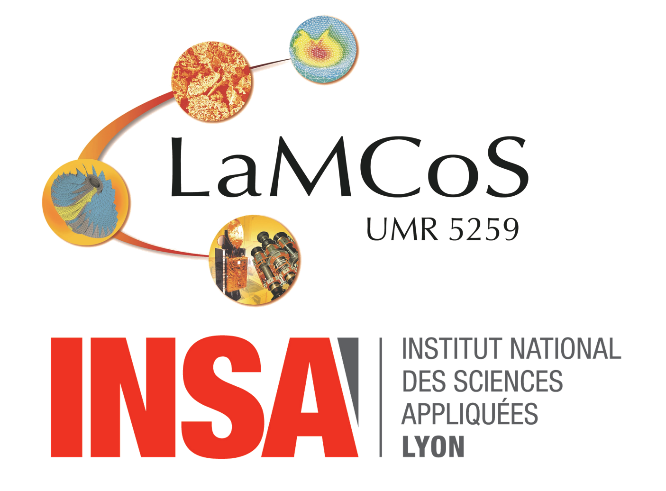 Club Cast3M 2022 – 25/11/2022
Structure de la présentation
Contexte
Champ de phase pour la fissuration en fatigue
Schéma itératif de saut de cycle
Raffinement adaptatif de maillage
Applications numériques
Perspectives
2
Contexte industriel
LISN
Laboratoire d’Intégrité des Structures et de Normalisation
FABIME-2
Expérimentations
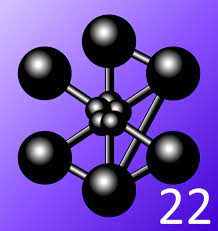 Simulations avec Cast3M
Essai de fatigue avec réseau de fissure
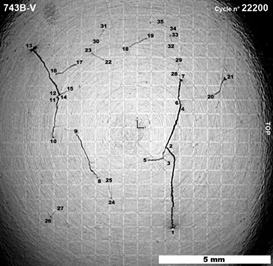 3
Quelle approche pour modéliser la fissure ?
Approche habituelle  Discrète
Interaction de fissure ?
Traitement discret de la fissure
3
Critère de propagation à ajouter
Approche testé  Diffuse, champ de phase
figure par Gourdin et Perez [1]
Beaucoup de DDL
Traitement diffus de la fissure
Pas de critère en plus  Problème d’optimisation
Couplage AMR et saut de cycle pour utilisation de la méthode sur des cas industriels
3
Structure de la présentation
Contexte
Champ de phase pour la fissuration en fatigue
Schéma itératif de saut de cycle
Raffinement adaptatif de maillage
Applications numériques
Perspectives
4
Modélisation champ de phase
 Traitement numérique de la discontinuité
Méthode champ de phase
Appliqué à la fissuration
Substituer la discontinuité par un paramètre de phase
Traitement diffus de la fissure discrète
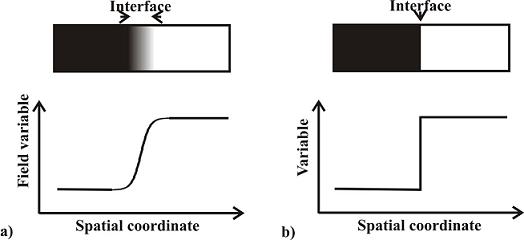 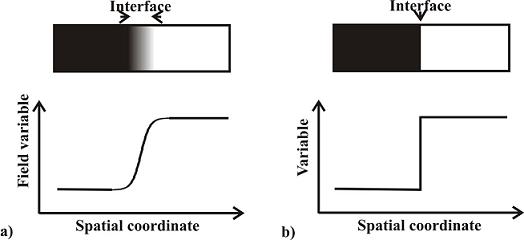 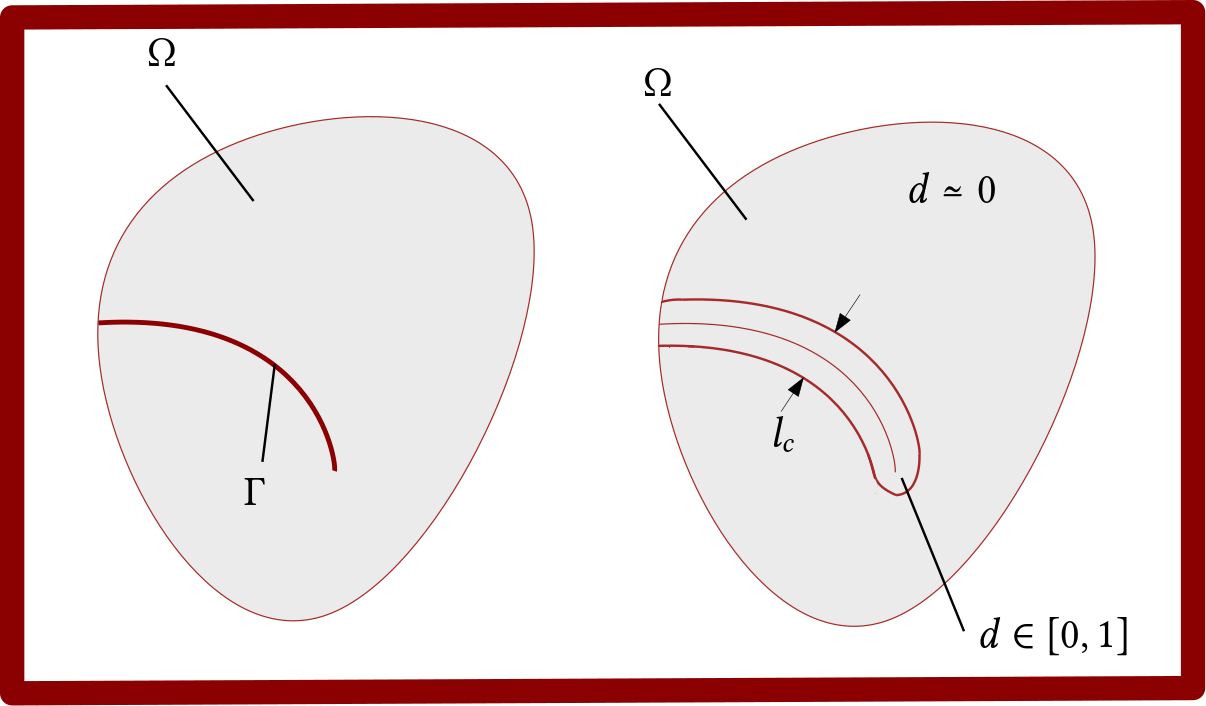 figure par Moelans
5
Modèle régularisé (Bourdin et al. 2000) [3]
Modèle discret (Francfort et Marigot 1998) [2]
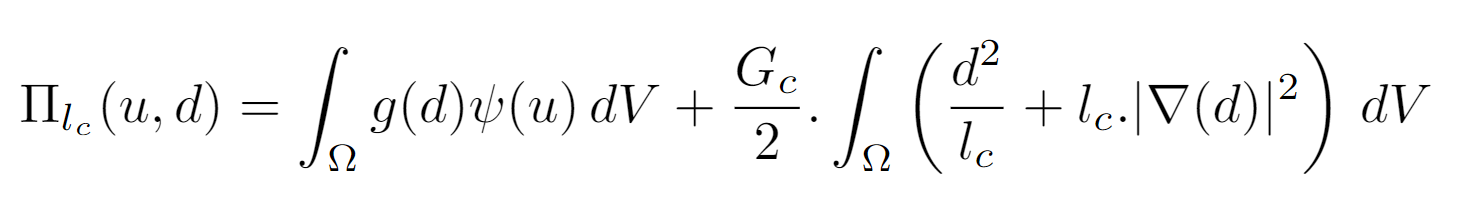 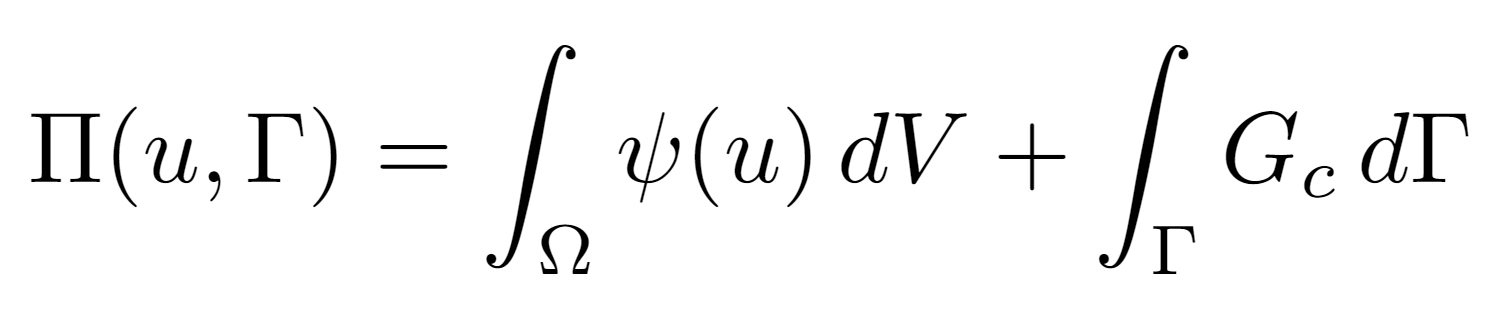 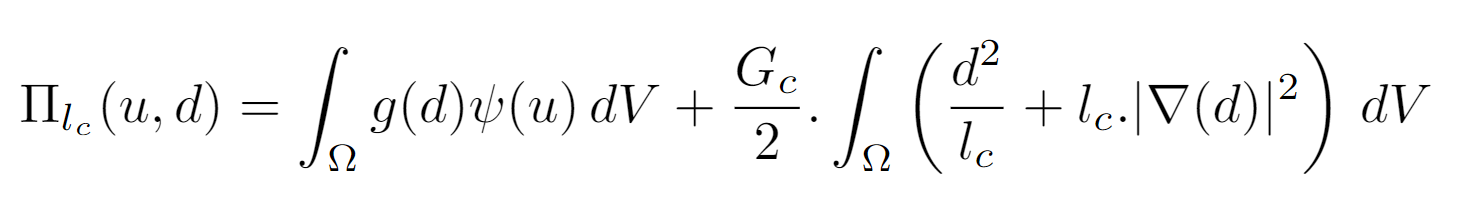 5
Approche variationnelle de la rupture
 Différentes extensions pour la méthode champ de phase en rupture en fatigue
Etendu à la fatigue
Cadre variationnel - fragile
Approche phénoménologique : Carrara et al. 2019 [4]
Modèle pour la rupture fragile élastique
Dégrader le seuil de rupture pour propager en fatigue
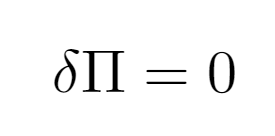 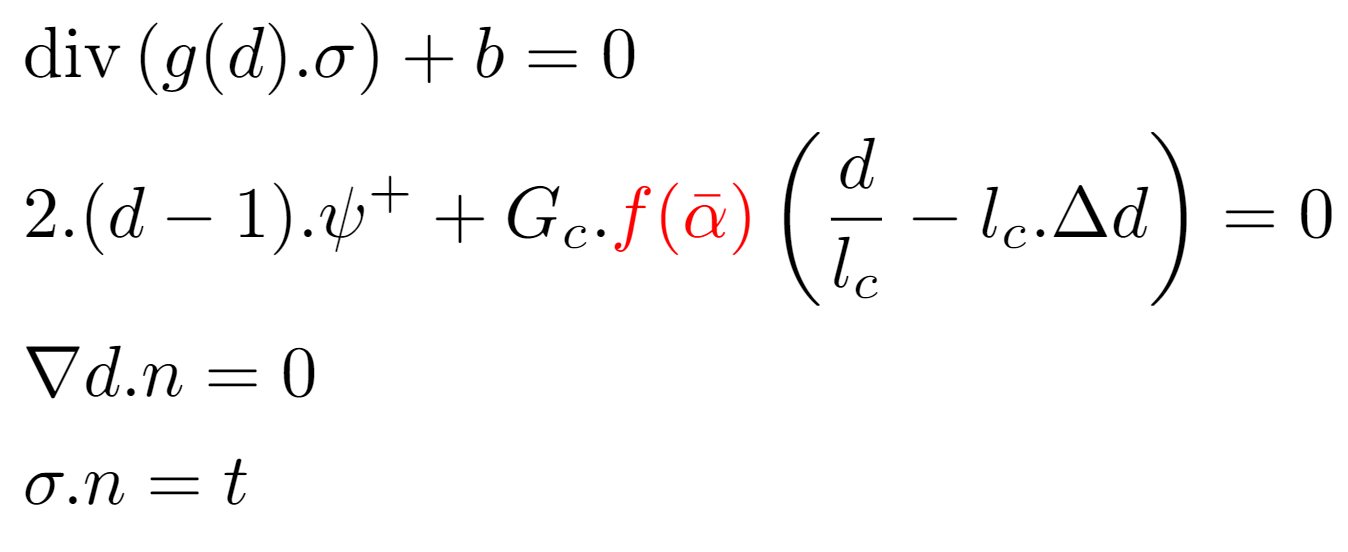 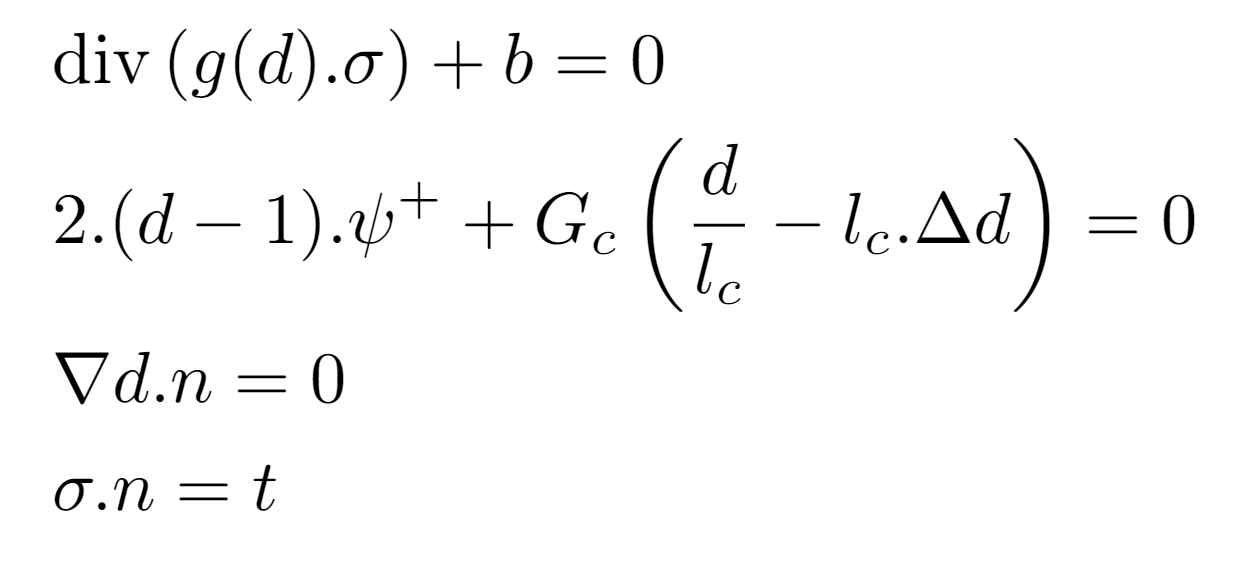 6
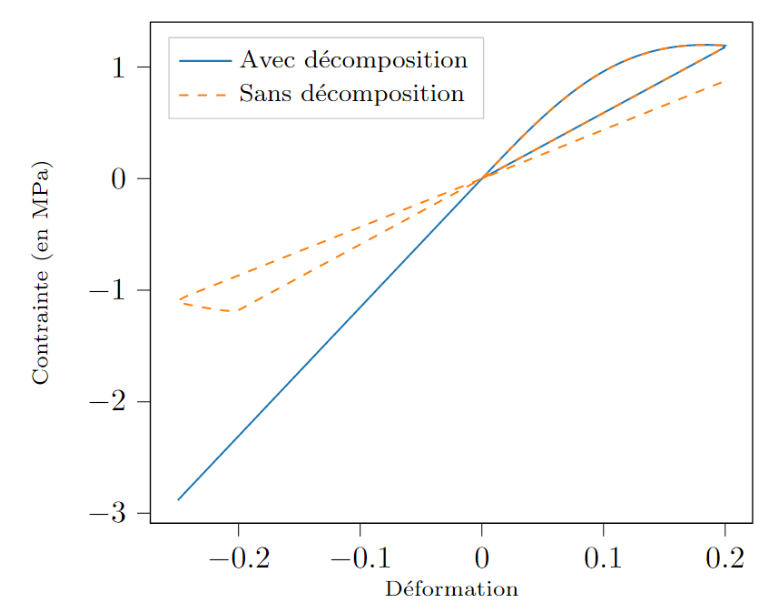 Décomposition de l’énergie
Prise en compte du comportement asymétrique en rupture
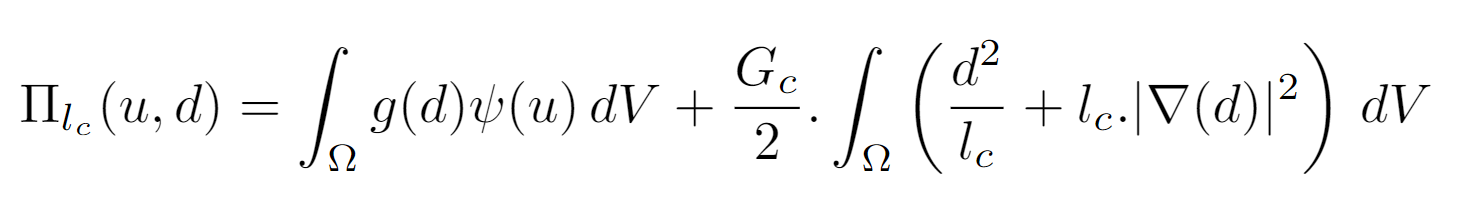 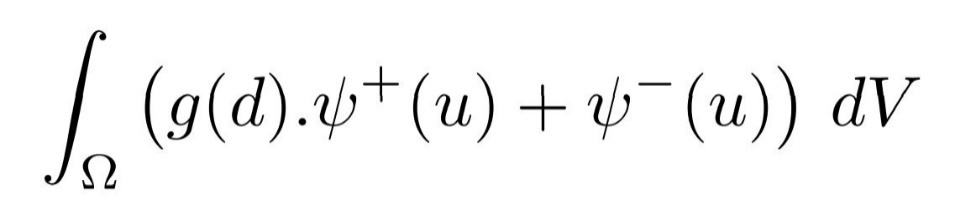 6
Algorithme de résolution étagé
 Décomposition en deux sous-problèmes
Calcul d’un cycle
Irréversibilité
Méthode du champ d’Histoire (Miehe et. al [5])
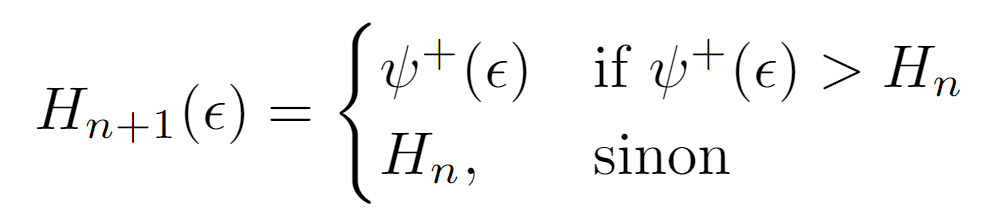 Minimisation alternée 
 avec vérification de convergence globale
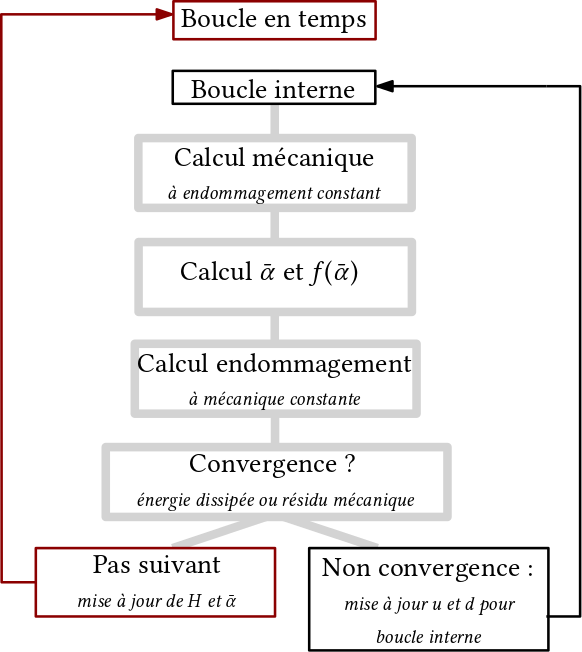 Cumul de l’énergie mécanique
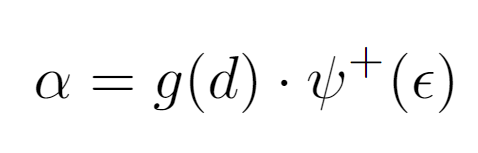 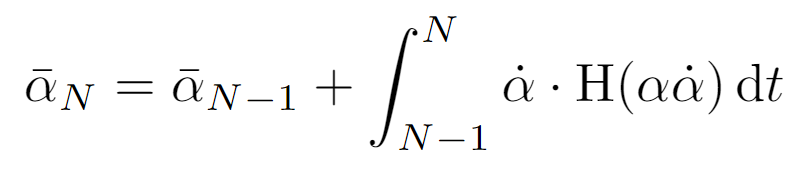 Fonction de dégradation en fatigue
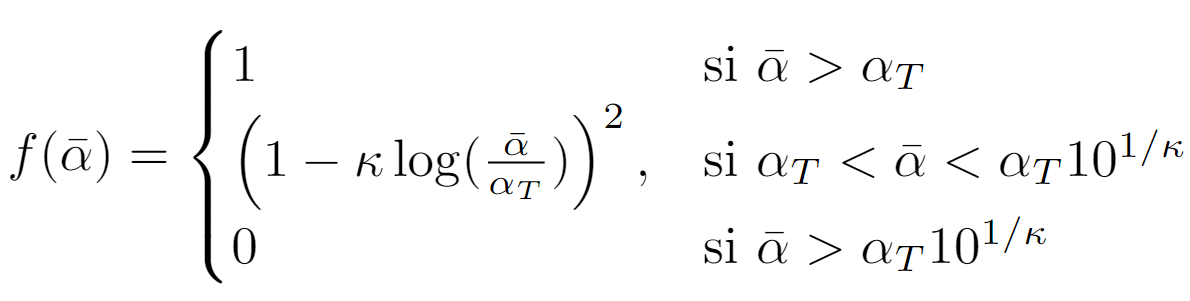 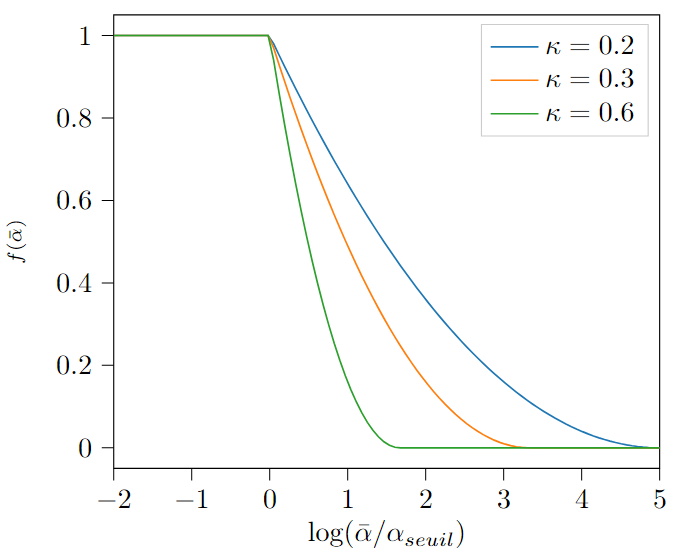 Fonction avec seuil
Fonction avec 2 DDL
 Pour recalage expérimental
7
[Speaker Notes: Attention equation cumul fausse]
Structure de la présentation
Contexte
Champ de phase pour la fissuration en fatigue
Schéma itératif de saut de cycle
Raffinement adaptatif de maillage
Applications numériques
Perspectives
8
Schéma itératif de saut de cycle
 Palier au traitement cycle par cycle très peu efficace
Idée générale de la méthode
Calcul d’un cycle de contrôle
Approche implicite : Loew et al. 2020 [6]
Première extrapolation explicite
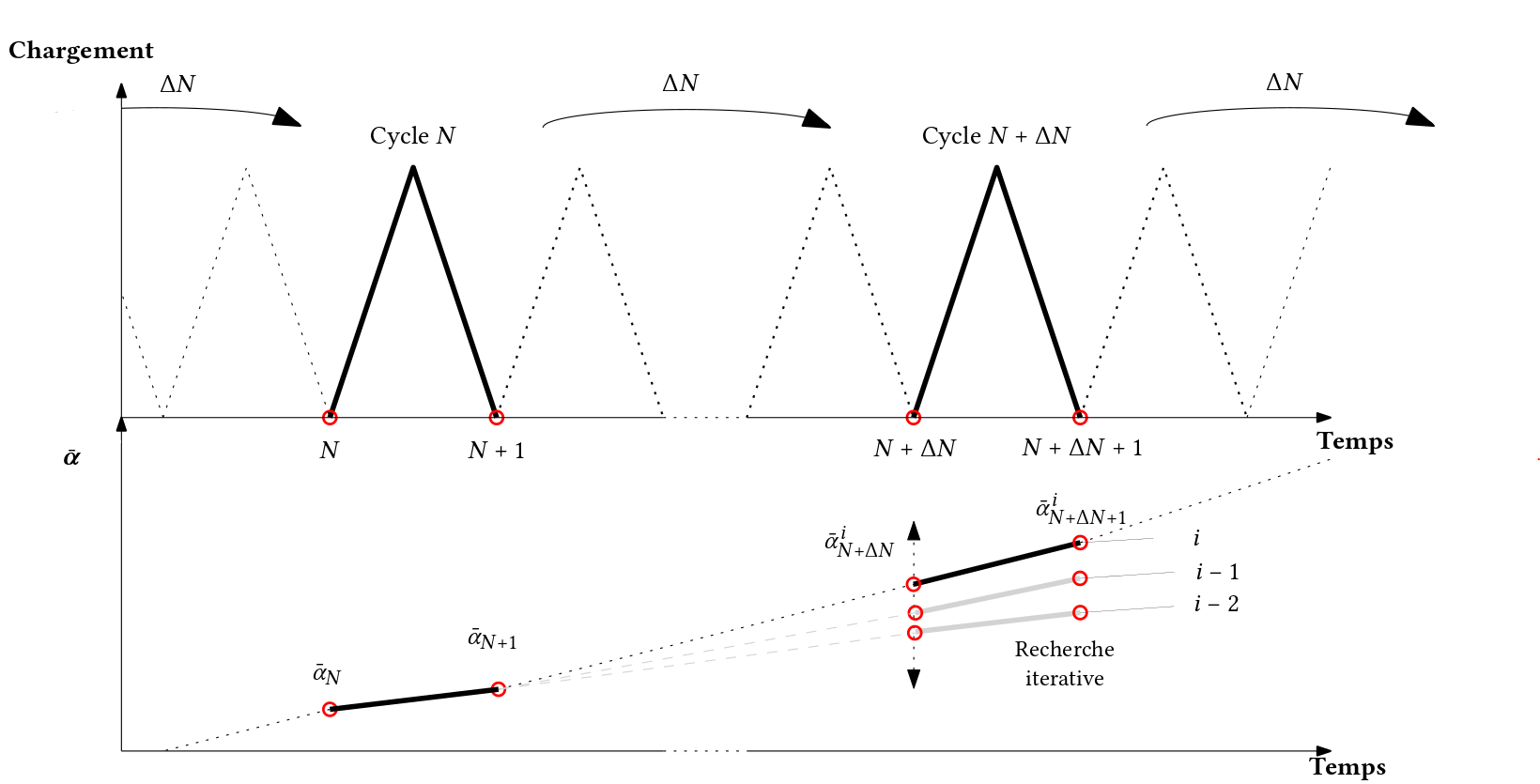 Calcul du cycle après le saut
Schéma itératif pour vérifier extrapolation type trapèze :
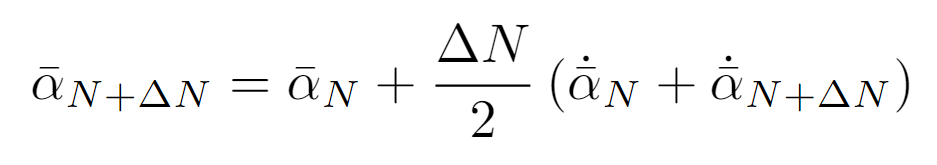 Expression du résidu
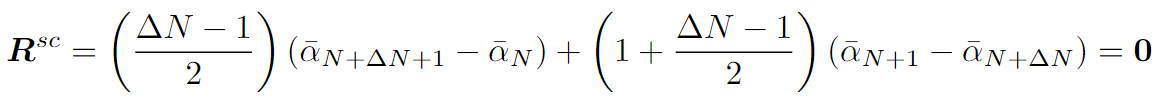 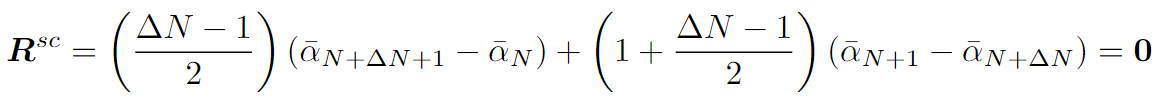 Schéma type Newton-Raphson
Variable extrapolée ?
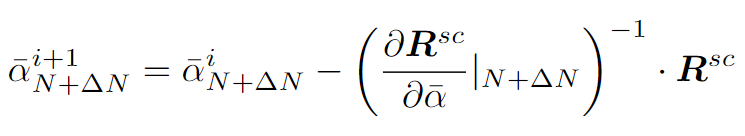 9
[Speaker Notes: Figure de frise chronologique CJ
Equation latex]
Structure de la présentation
Contexte
Champ de phase pour la fissuration en fatigue
Schéma itératif de saut de cycle
Raffinement adaptatif de maillage
Applications numériques
Perspectives
10
Raffinement adaptatif de maillage
 Nécessaire pour capturer le gradient d’endommagement efficacement
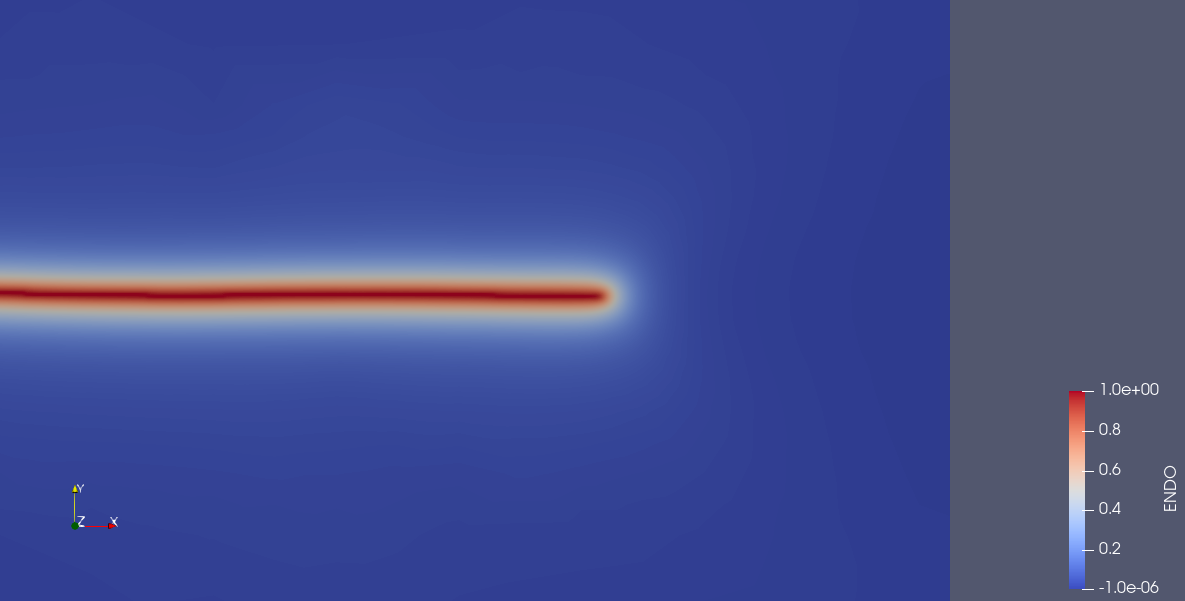 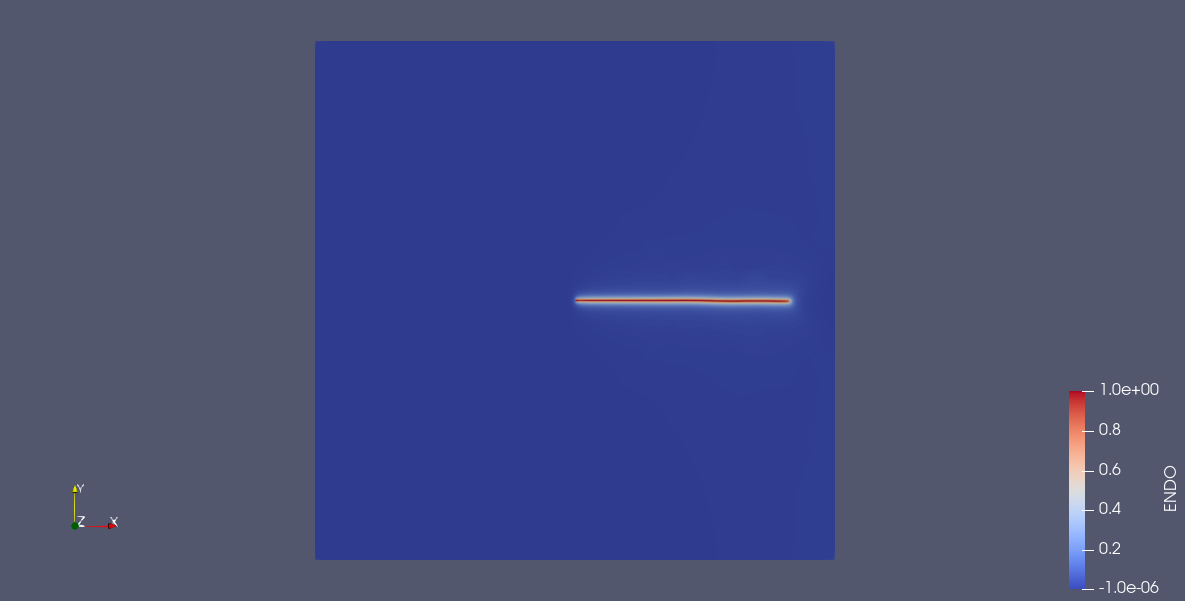 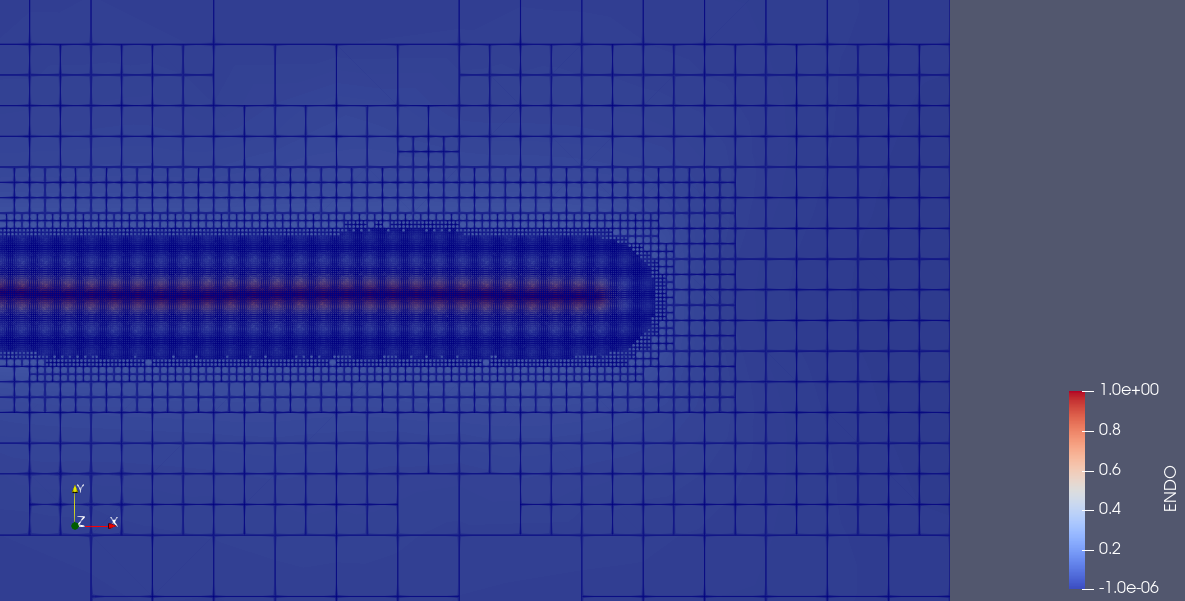 11
[Speaker Notes: REVOIR EXPLICATION ERREUR DE LOC PR ETRE SOLIDE]
Raffinement adaptatif de maillage
 Outils pour le raffinement adaptatif
Hanging nodes
Opérateur RAFF.eso
A
Subdivision pour atteindre la densité cible
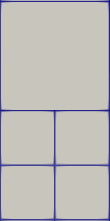 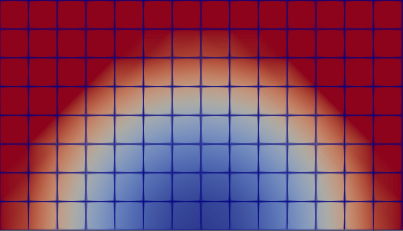 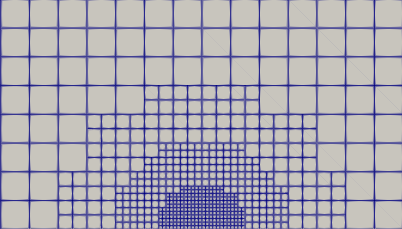 C
A
B
- Maillage grossier
- Densité cible de taille de maille
- Maillage raffiné non-conforme
Relation de compatibilité
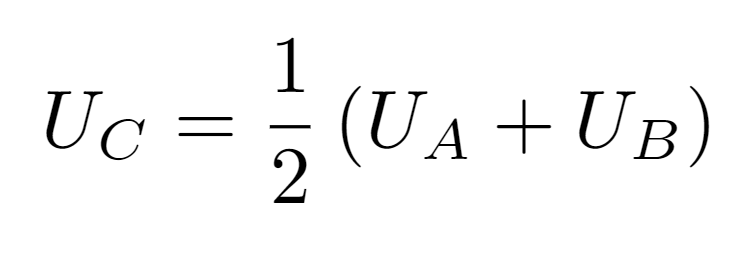 Raffinement ciblé dans la zone endommagé
Imposé par multiplicateur 
de Lagrange
Transition lisse entre zone raffinée et zone originale
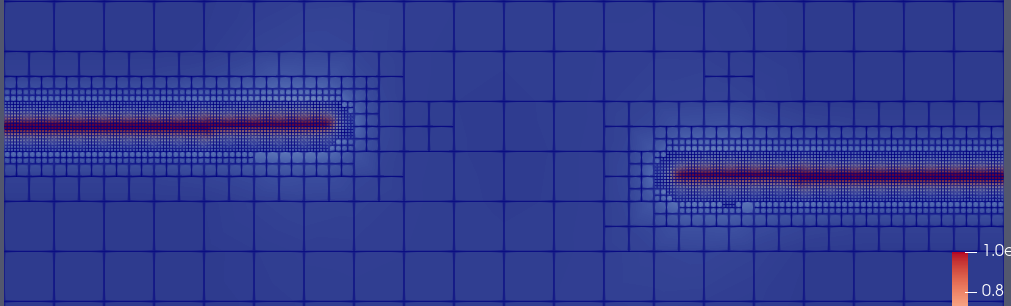 12
[Speaker Notes: Image maillage H hierarchique non conformeImage hanging node + equation CL
Cadre 3 ?? Je sais pas trop]
Algorithme pour la propagation de fissure de fatigue
 Couplage champ de phase/AMR/saut de cycle
Algorithme proposé
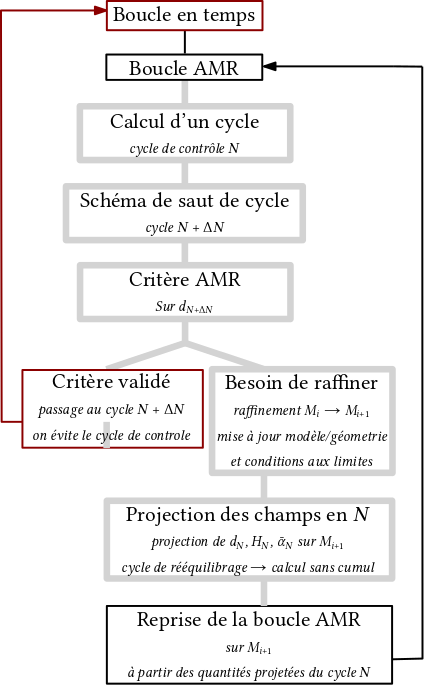 13
[Speaker Notes: Algo]
Structure de la présentation
Contexte
Champ de phase pour la fissuration en fatigue
Schéma itératif de saut de cycle
Raffinement adaptatif de maillage
Applications numériques
Perspectives
14
Application sur un benchmarks de la littérature
 Validation de l’implémentation et du couplage
Echantillon SEN en traction
Evolution du maillage avec AMR
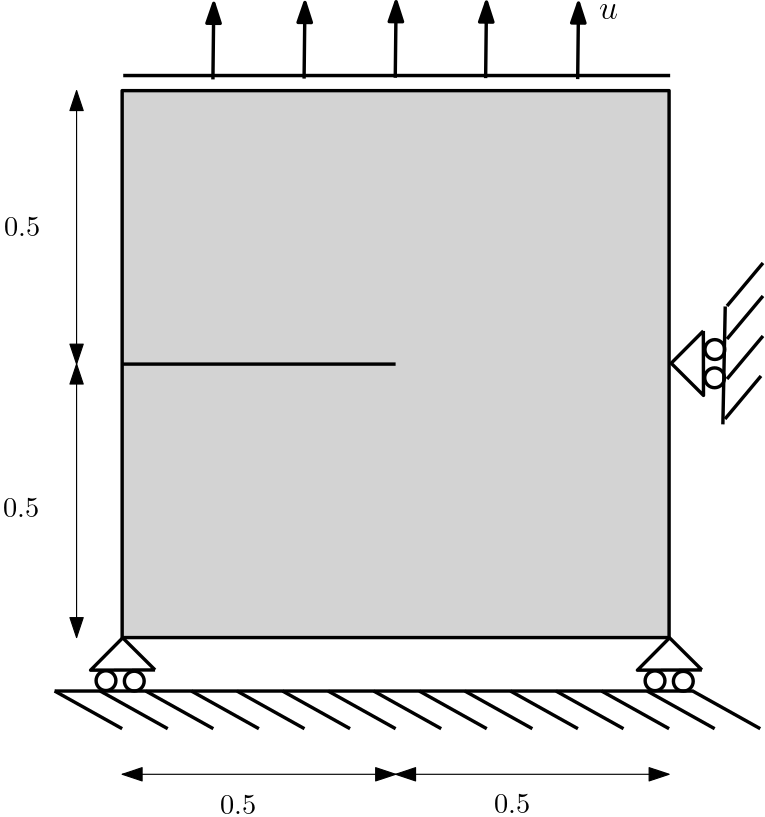 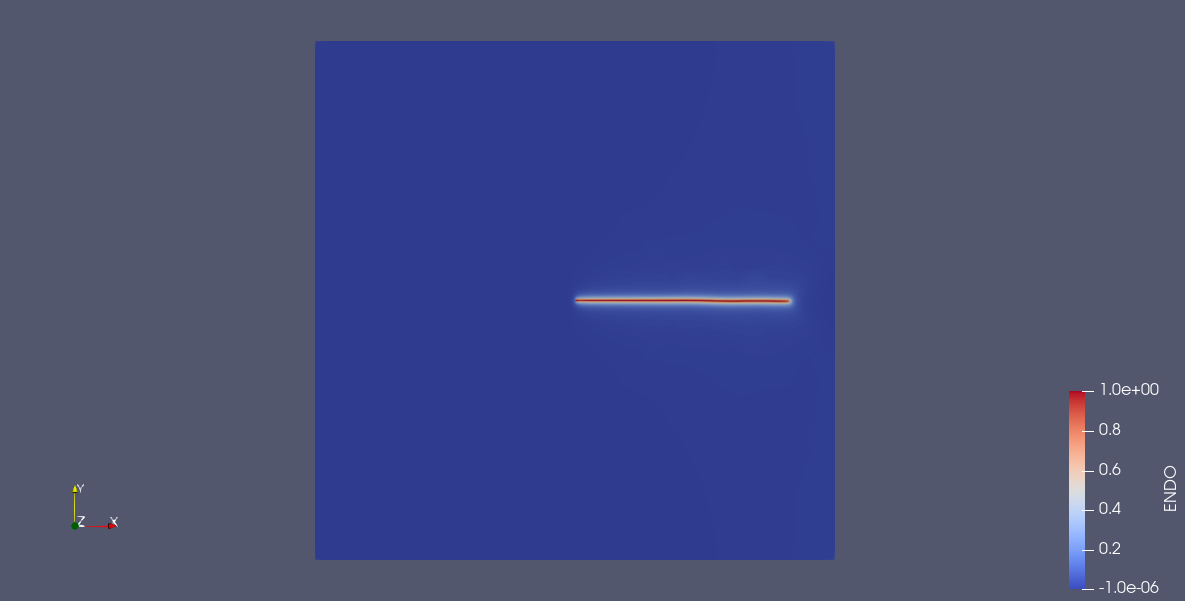 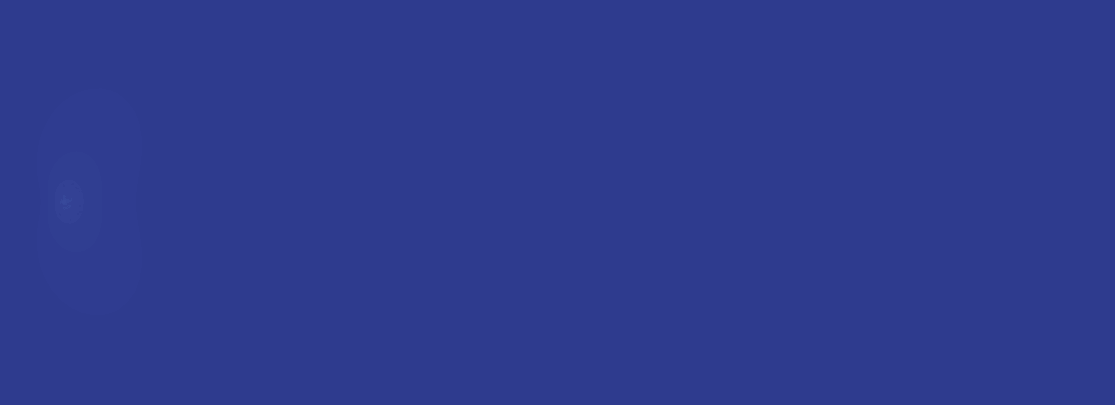 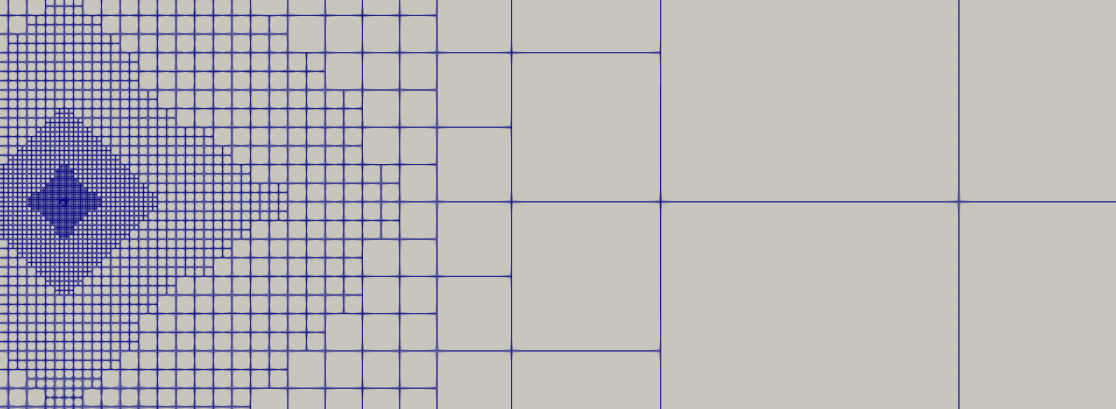 Validation du benchmark
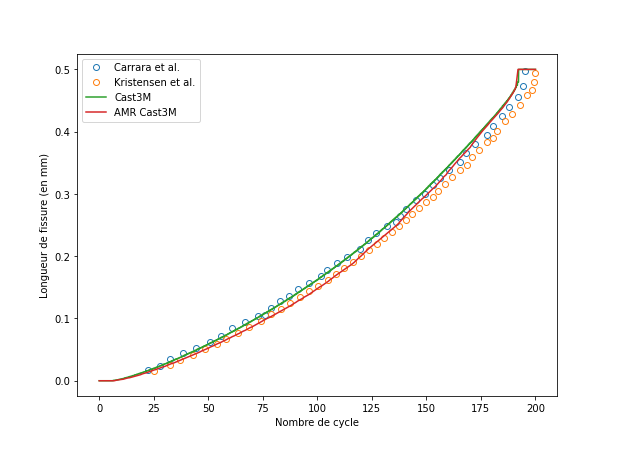 [4]
[8]
Efficacité du couplage
Temps de calcul divisé par 8-10 avec l’AMR sur ce cas-test
Pas de gain avec le saut de cycle sur aussi peu de cycle
15
[Speaker Notes: Maillage successifs endo_carrss]
Etude de l’efficacité du schéma saut de cycle
 Géométrie de fissure en milieu semi infini
Efficacité du couplage
Echantillon fissure en milieu infini
Facteur d’accélération du temps de calcul obtenu
Quart d’éprouvette
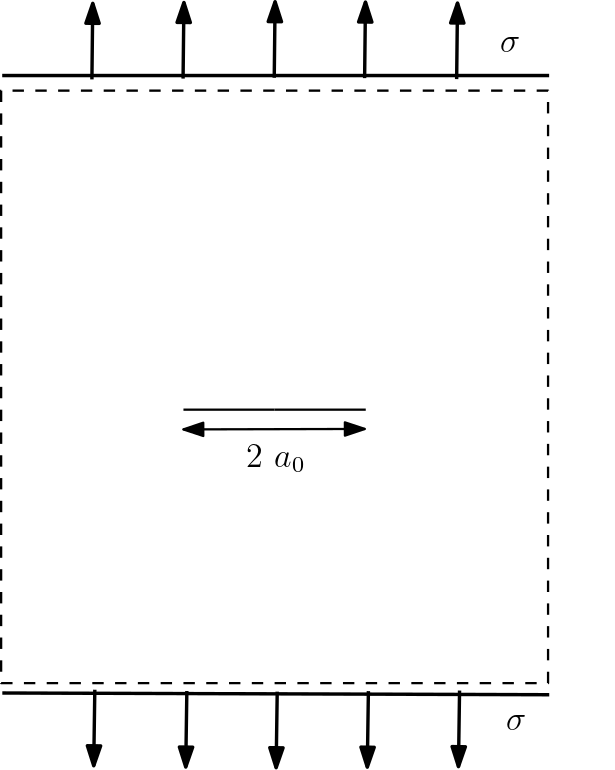 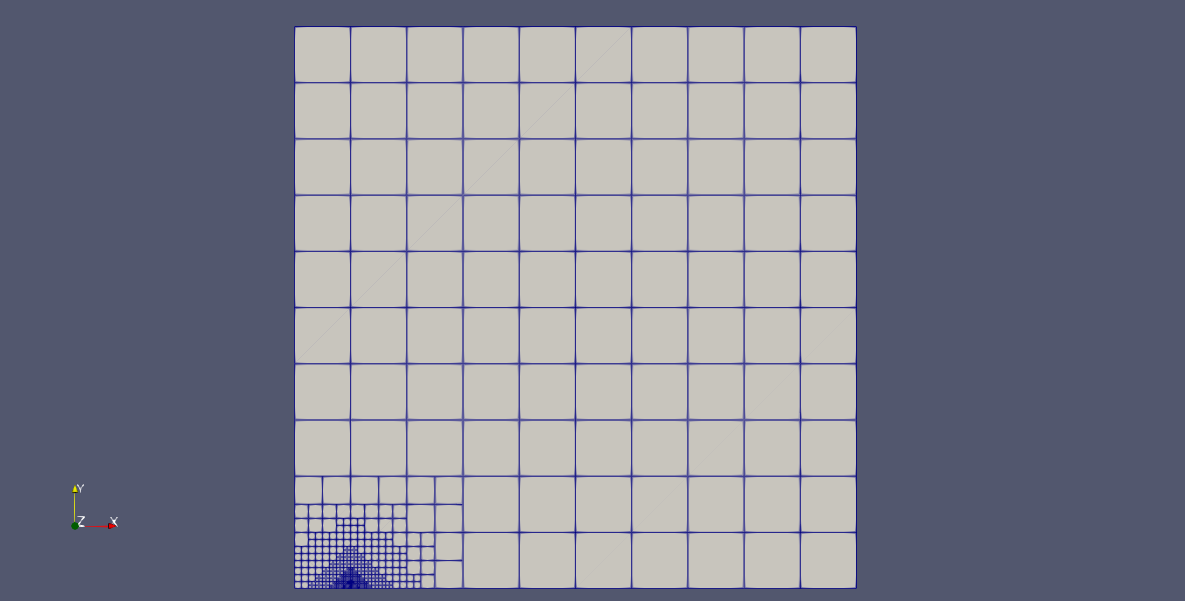 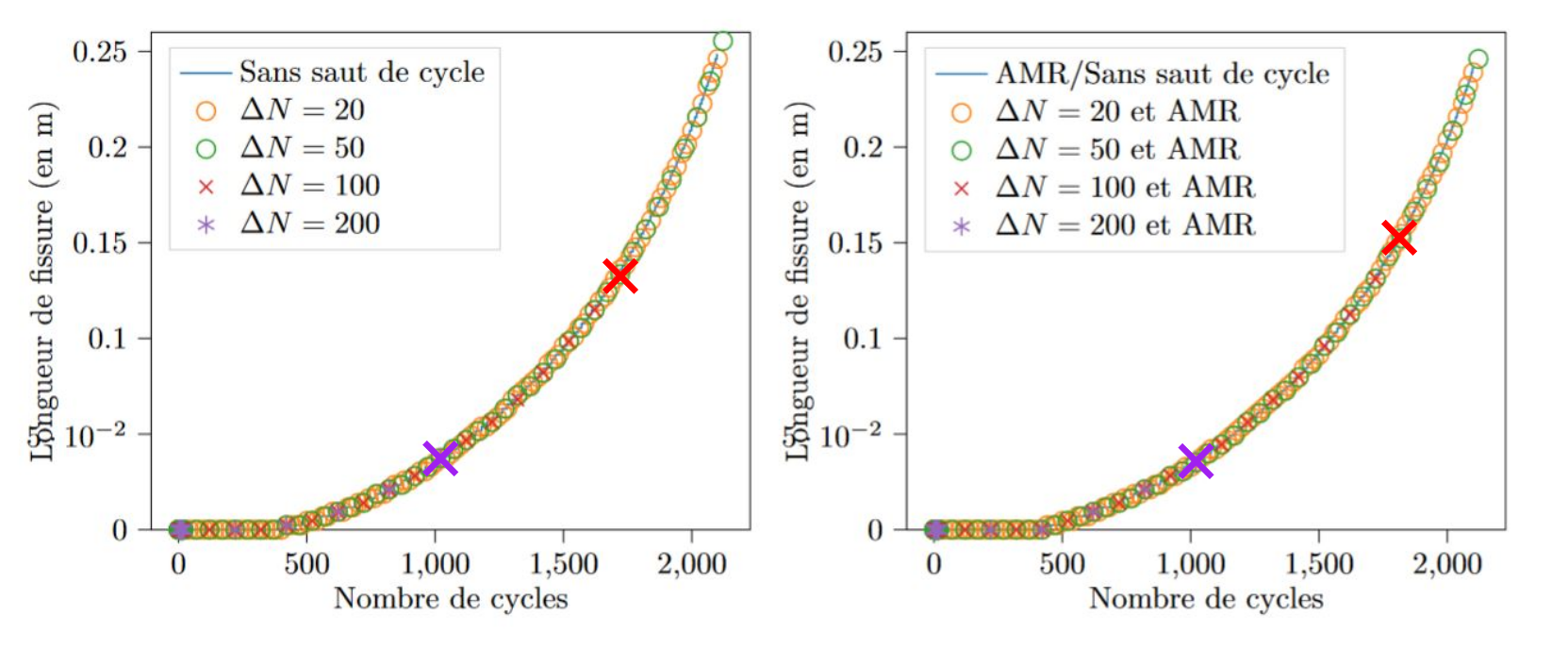 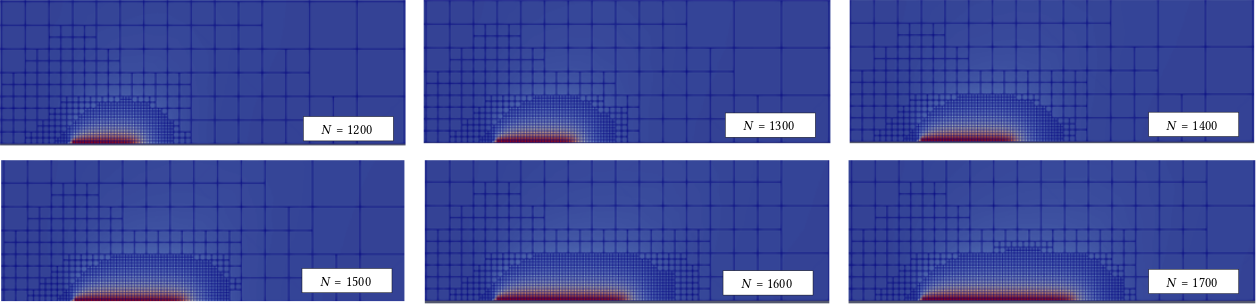 16
Retrouver un régime de Paris
 Régime d’évolution linéaire sur une géométrie donné
Fissure en milieu infini
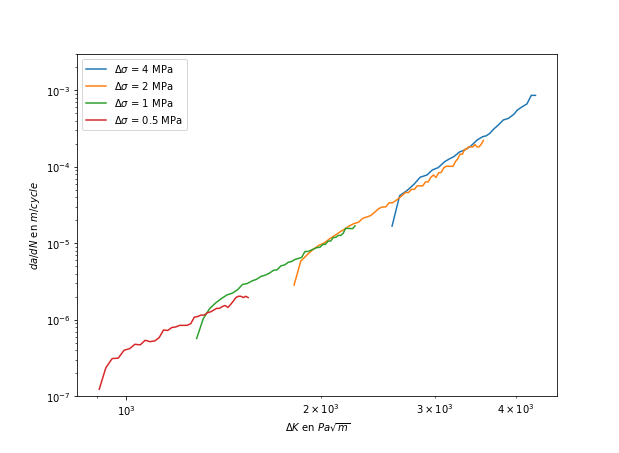 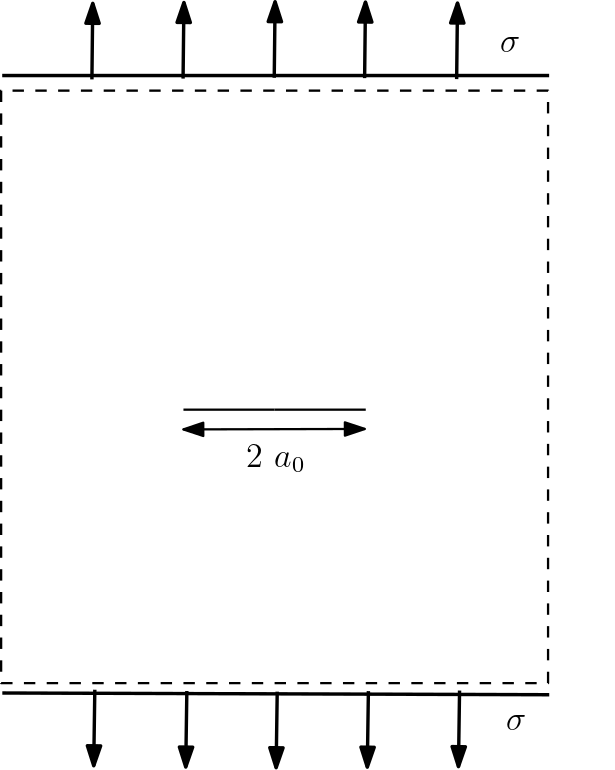 Régimes de Paris
Influence des paramètres champ de phase
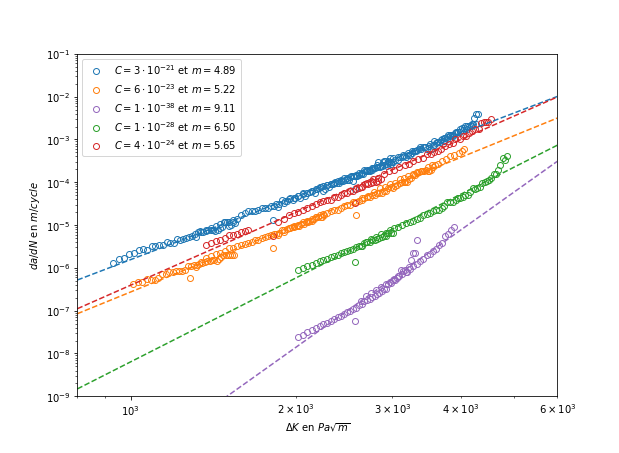 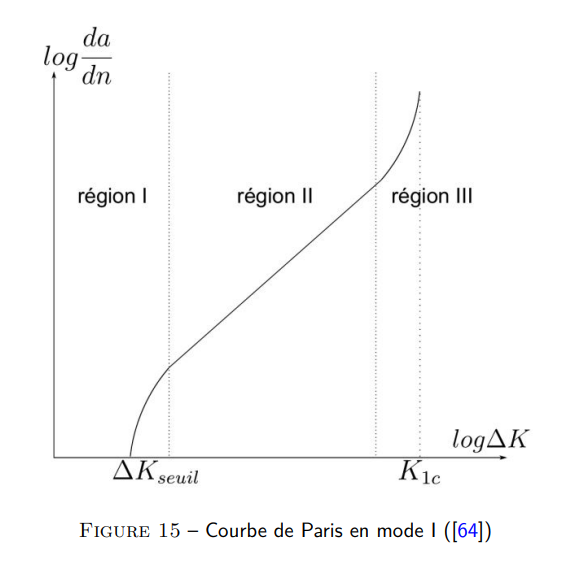 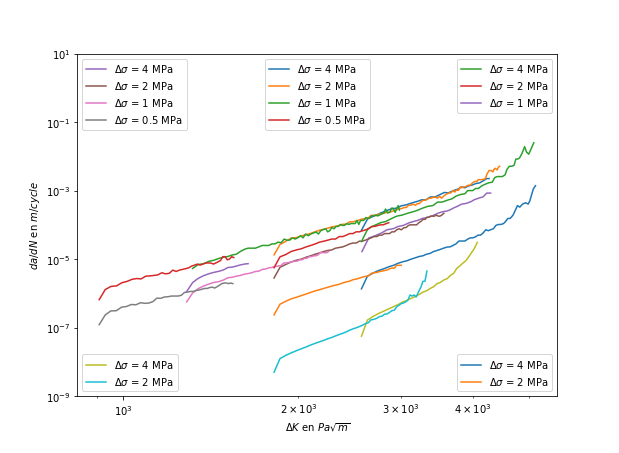 figure par Gibert [9]
17
[Speaker Notes: Figure fissure en milieu infini cleanmaillage ?
Figure paris avec police article]
Cas multi-fissure – analyse du cas « En passant »
 Observation quantitative de la topologie de fissure obtenue
Evolution du maillage
Géométrie « En passant »
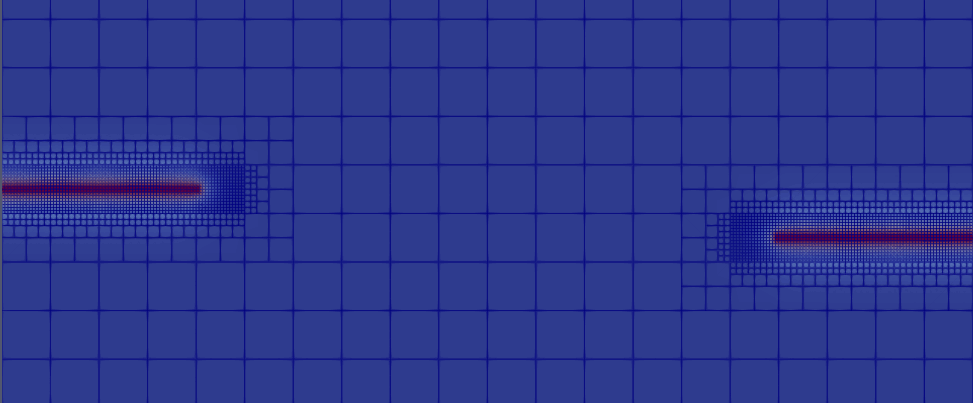 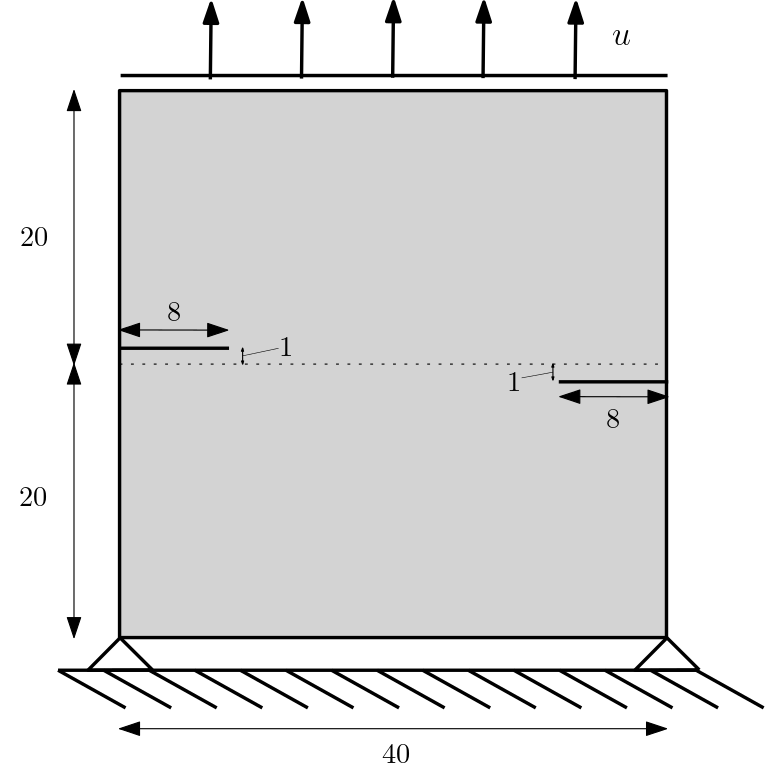 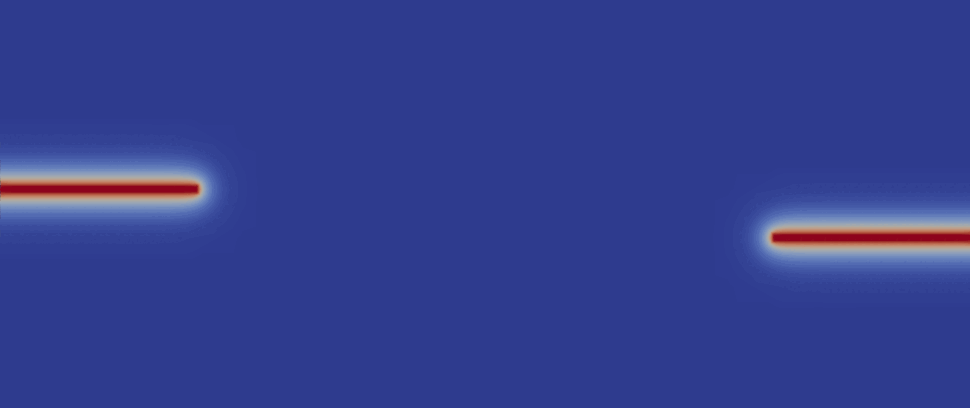 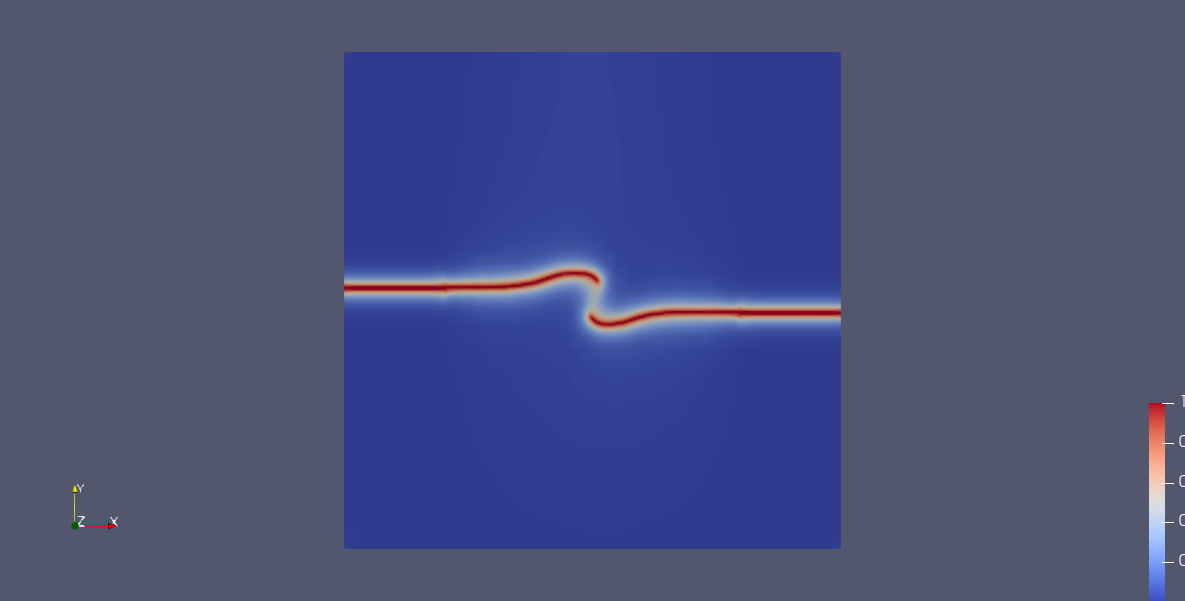 18
[Speaker Notes: Avec un bon calibrage de paramètres des outils amr et saut de cycle correspondance]
Structure de la présentation
Contexte
Champ de phase pour la fissuration en fatigue
Schéma itératif de saut de cycle
Raffinement adaptatif de maillage
Applications numériques
Perspectives
19
Perspectives/Conclusions
 Travaux réalisés et objectifs de fin de thèse
Objectifs atteints
Procédure de calcul de propagation de fissure en fatigue par une approche champ de phase
Couplage avec deux outils d’accélération : AMR et schéma de saut de cycle
 Optimisation de la discrétisation spatiale et temporelle
Validation de l’implémentation sur un benchmark de la littérature
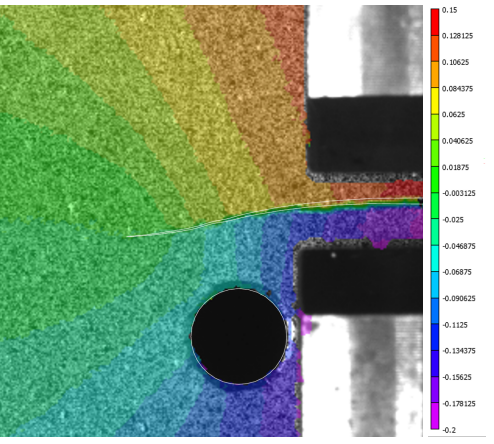 Gains en temps de calcul significatifs
Perspectives
Saut de cycle adaptatif plus élaboré
Meilleures transitions entre les zones aux différents niveaux de raffinement
Recalage des paramètres du modèle avec des paramètres matériaux
figure par Gibert [9]
Application du modèle à la prédiction d’une CT troué (mode mixte)
 Comparaison aux essais numérique et expérimentaux de G. Gibert
Application 3D
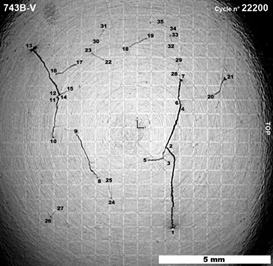 Application multi-fissure type FABIME-2
figure par Gourdin et Perez [1]
20
[Speaker Notes: Maillage CT + ct troué ?? Cas 3D recalage, objectif fabime avec réseau de fissure tres complexe en 3D]
Merci pour votre attention
Annexe I : Décomposition de l’énergie élastique
 Décomposition spectrale en passant par la base principale
Décomposition spectrale
Méthode basée sur les composantes principales du tenseur de déformation
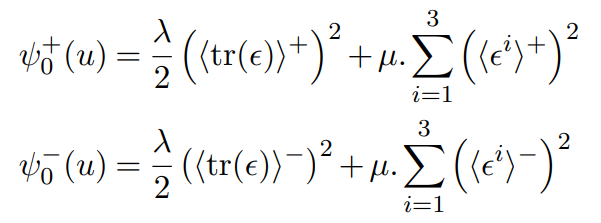 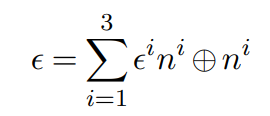 Matrice endommagée selon le signe des composantes principales : exemple 2D
Ecriture de la matrice dans la base principale puis rotation en base de référence
Termes loi de Hook endommagé dans la base principale
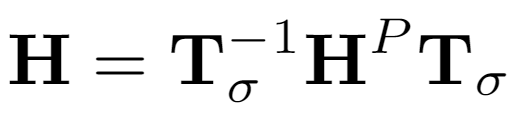 Terme de cisaillement retrouvé par Molnar et al. [7]
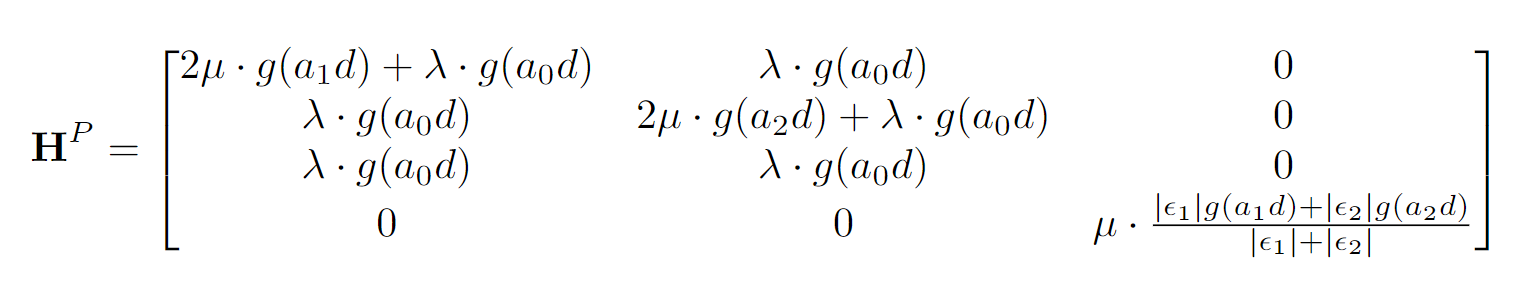 22
[Speaker Notes: Ici matrice de hook en notation de Voigt]
Annexe II : Projection des champs
 Détails sur la projection des champs dans le schéma AMR
Projection de l’endommagement aux noeuds
Projection des champs définis aux points de Gauss
Irréversibilité après la projection ?
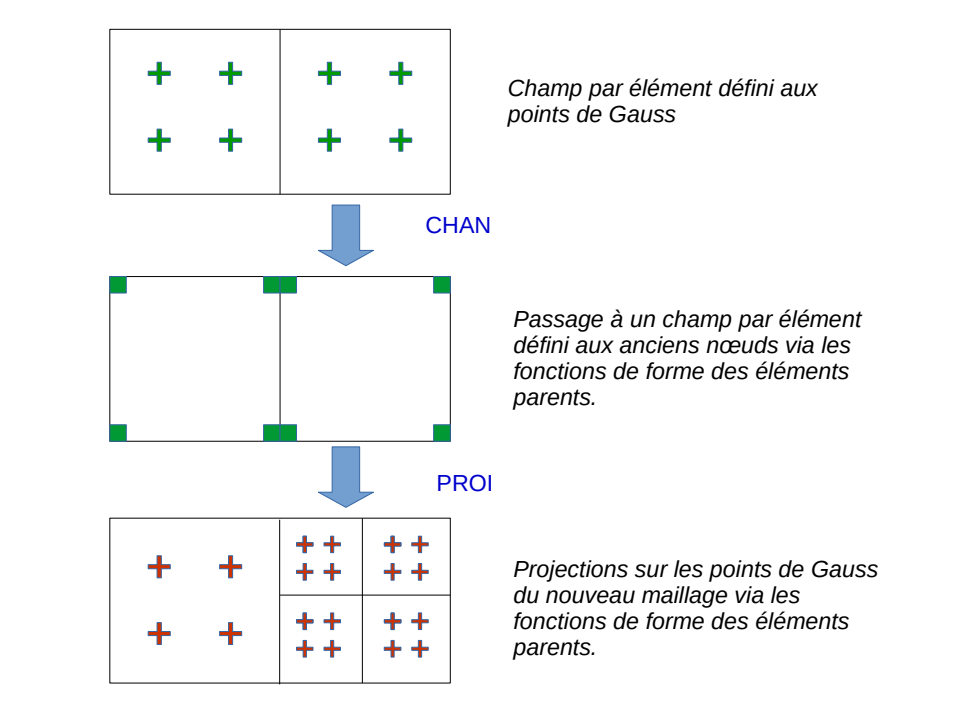 Pas de comparaison locale possible aux nouveaux points de Gauss
Evaluation de l’énergie dissipée dans la fissure
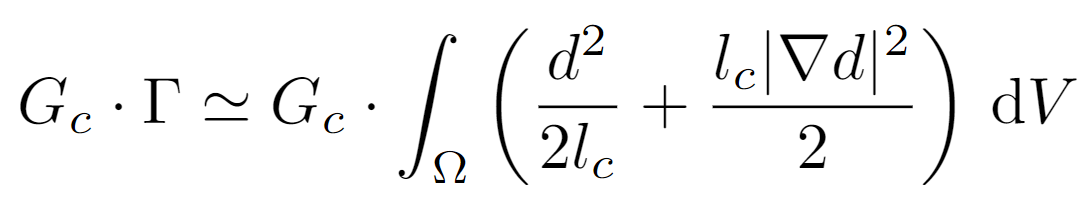 Si la quantité décroit  On ne peut pas corriger localement
figure par Gibert [9]
23
[Speaker Notes: Equation energie dissipée dans la fissure]
Annexe III.1 : Analyse de la méthode
 Méthode saut de cycle/ méthode couplée
Echantillon fissure en milieu infini
Quart pré-raffiné
Quart d’éprouvette
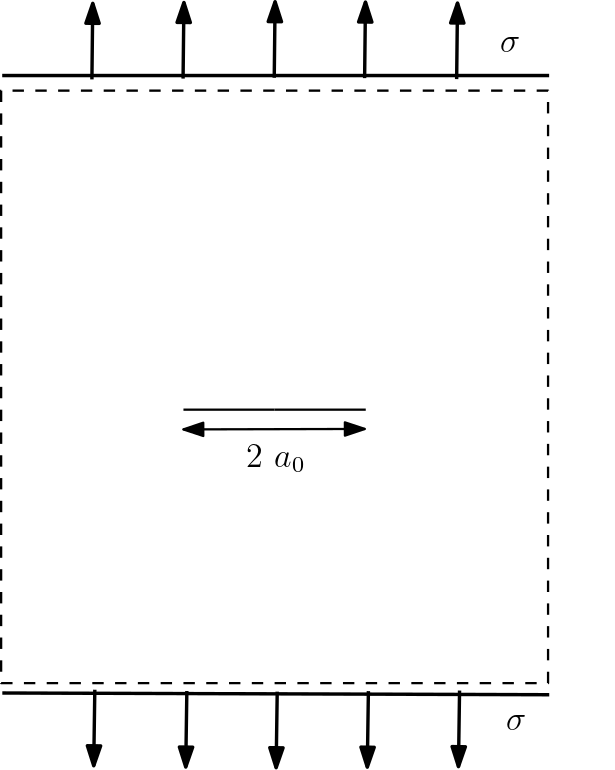 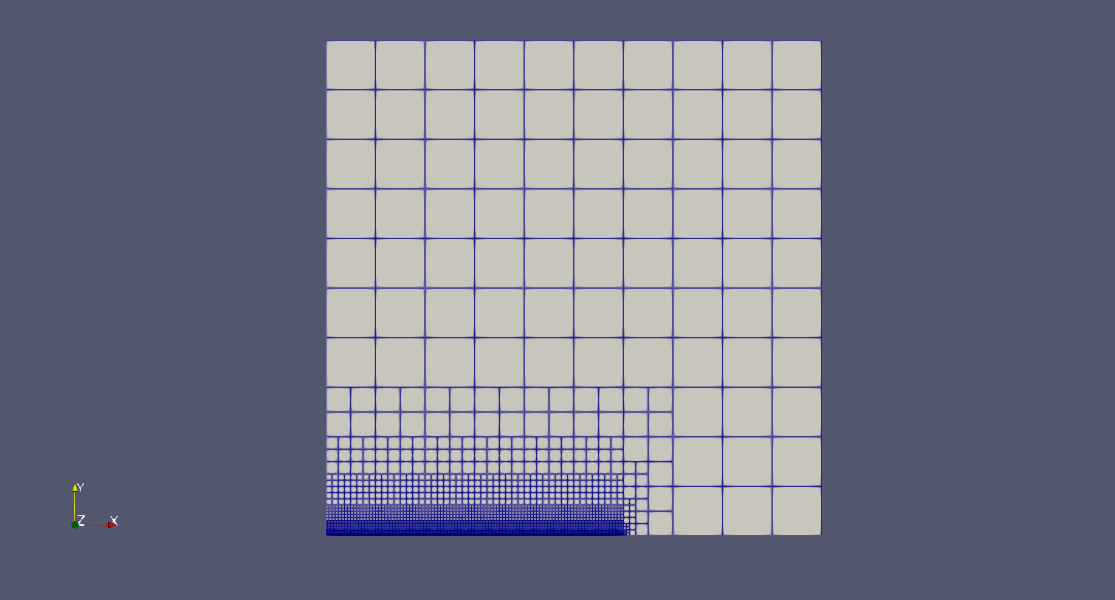 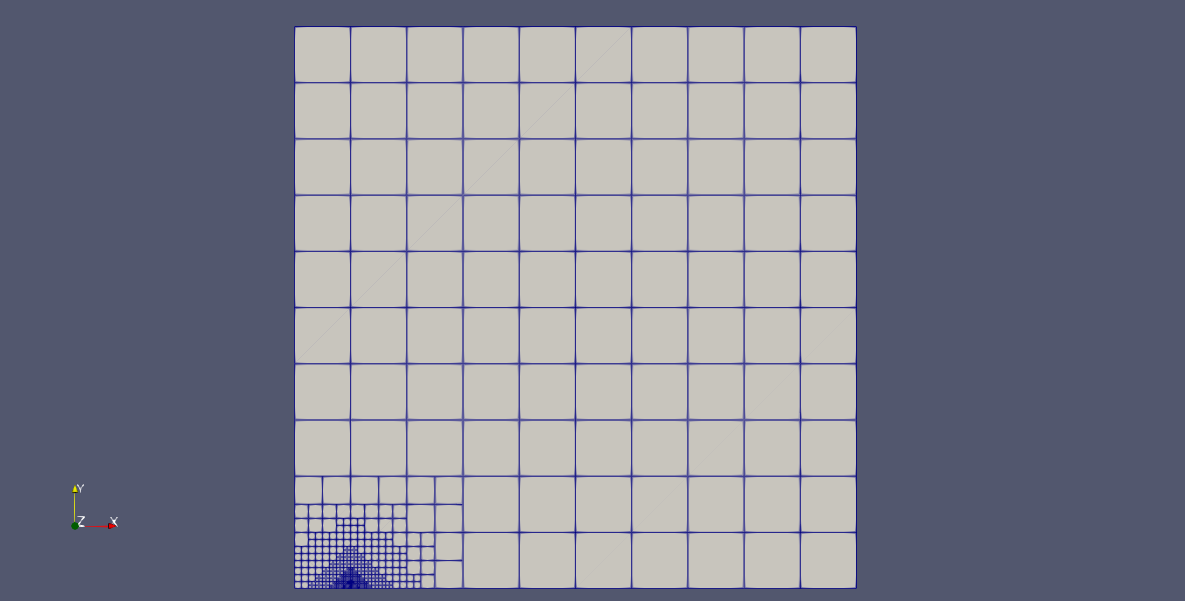 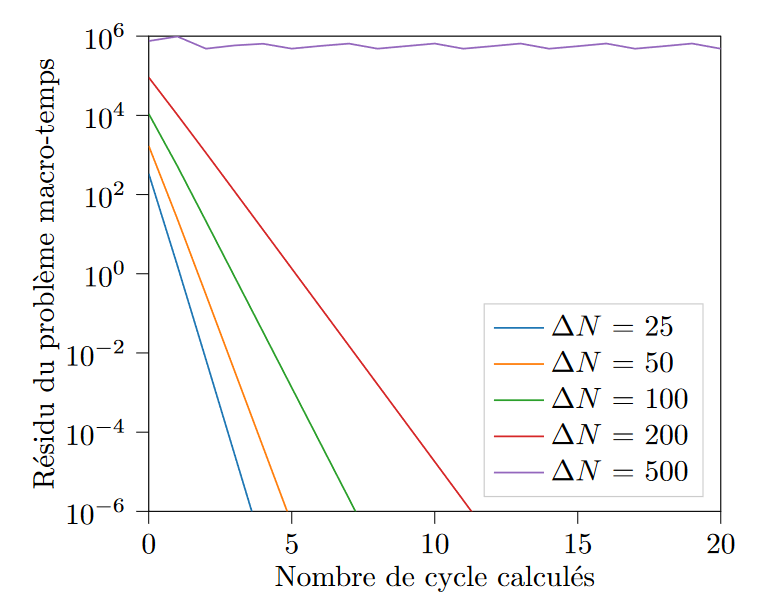 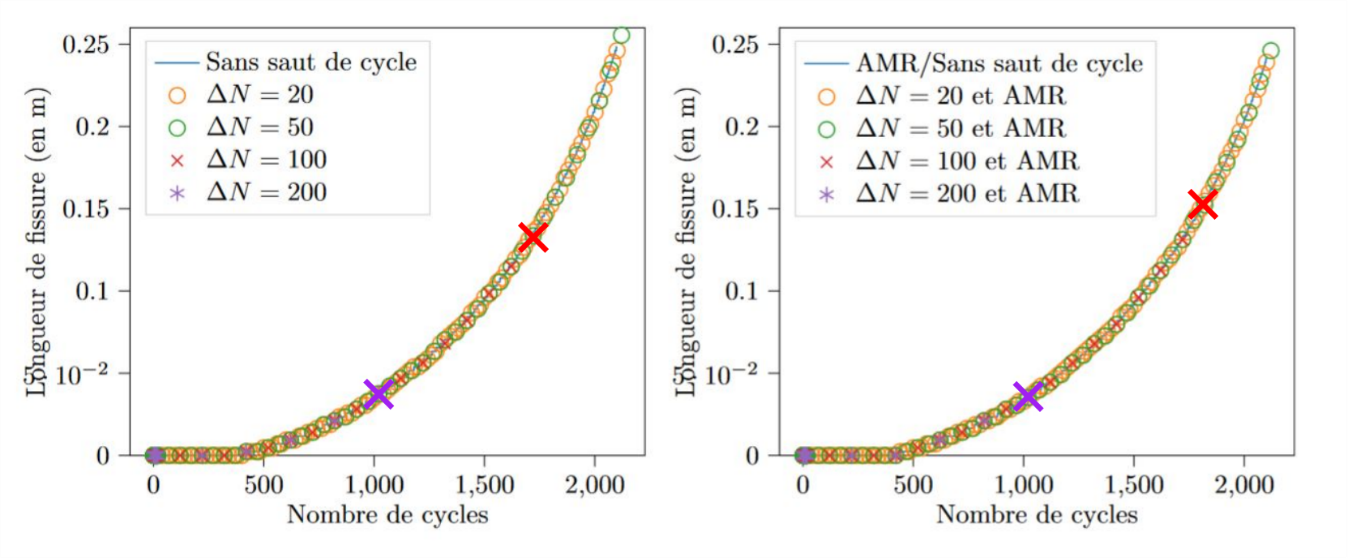 Saut de cycle
 Si convergence
Alors bonne précision
24
[Speaker Notes: Equation energie dissipée dans la fissure]
Annexe III.2 : Analyse de la méthode
 DDL, Nombre de cycle calculés, Temps de calcul
Cycle calculés par pas
Echantillon fissure en milieu infini
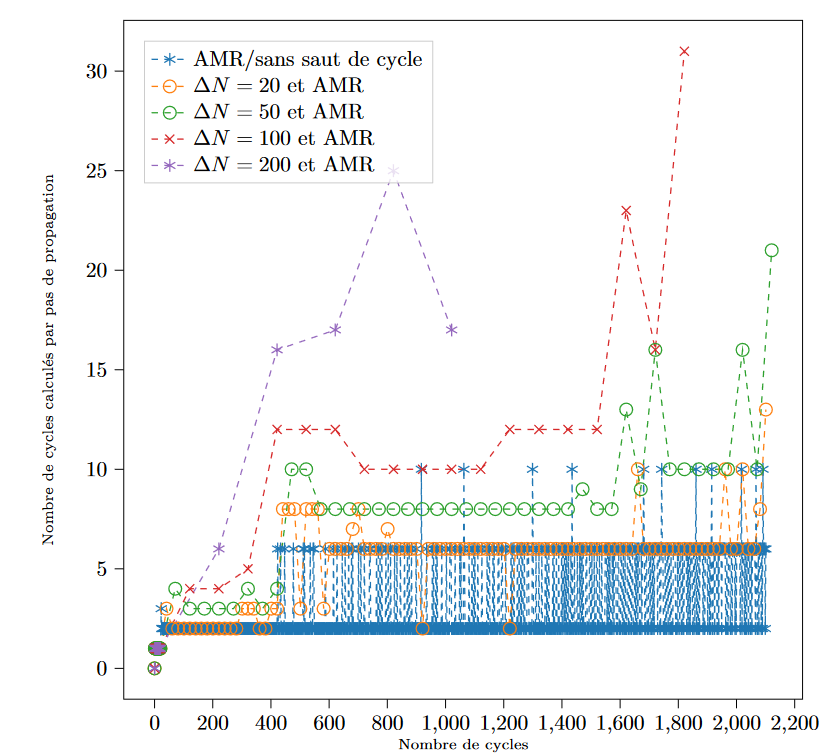 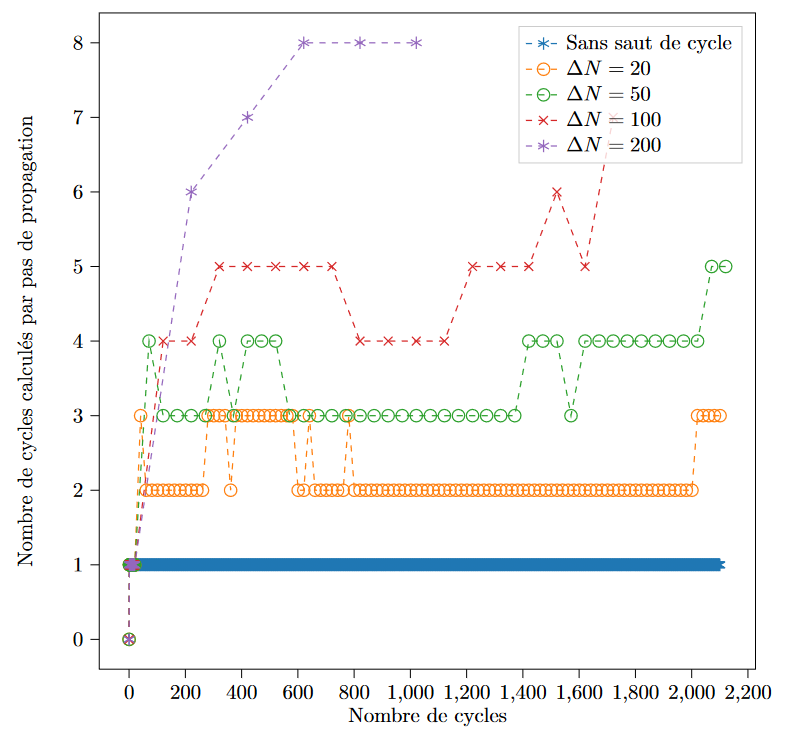 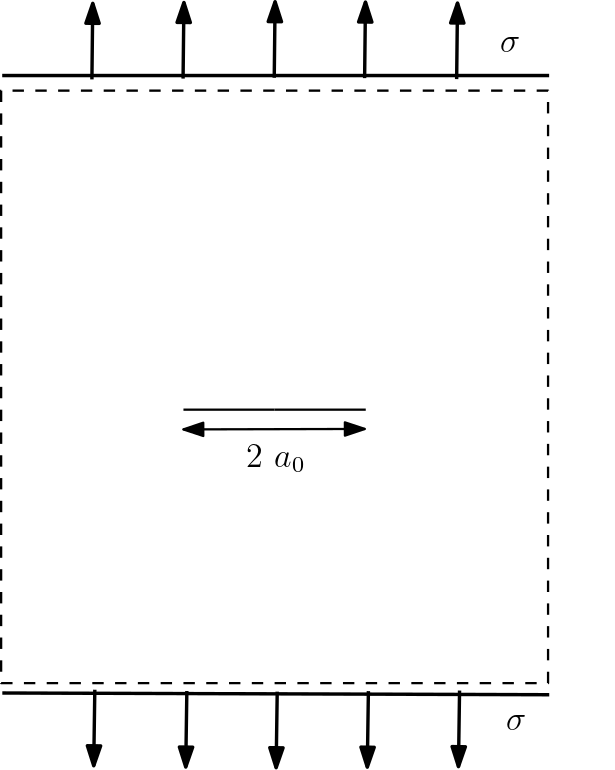 Nbre d’éléments
Temps de calcul pendant la propagation
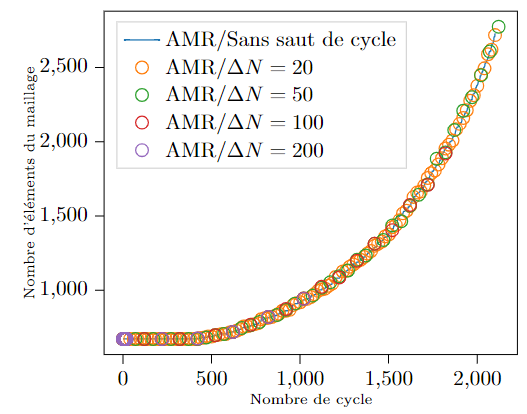 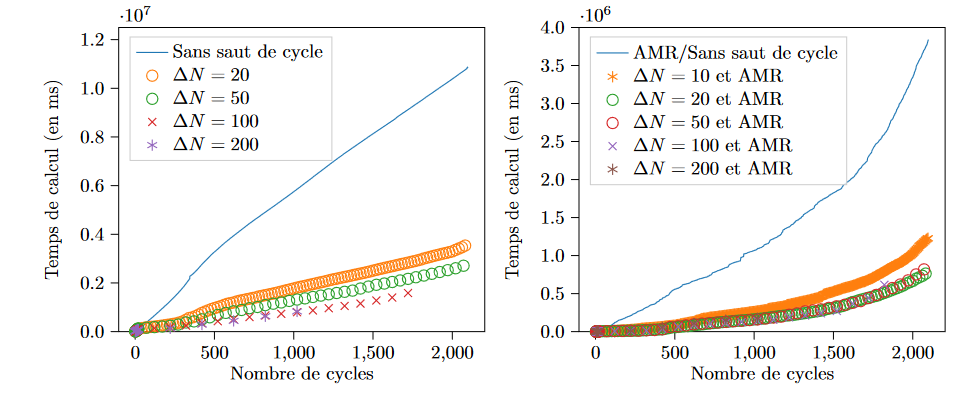 [Speaker Notes: Equation energie dissipée dans la fissure]
Références bibliographiques
 Dans l’ordre d’apparition
[1]
Gourdin et al « Fatigue crack observation under bi-axial mechanical loading ». SMIRT 26 (2022)
[2]
Francfort et Marigo   « Revisiting brittle fracture as an energy minimization problem ».  J. Mech. Phys. Solids (1998)
[3]
Bourdin et al « Numerical experiments in revisited brittle fracture ». J. Mech. Phys. Solids 48 (2000)
Carrara et al. « A framework to model the fatigue behaviour of brittle materials on a variational phase field approach ».  Comp. Meth. in Applied Mechanics and Engineering (2019).
[4]
Miehe et al. «  Thermodynamically consistent phase-field models of fracture: Variational principles and multi-field FE implementations » Internat. J Numer. Methods Engrg. (2010)
[5]
Loew et al. « Accelerating fatigue simulations of a phase-field damage model for rubber » 
Comp. Meth. in Applied Mechanics and Engineering  (2020)
[6]
[7]
Molnar et al. « Thermodynamically consistent linear-gradient damage model in Abaqus » , Engineering Fracture Mechanics (2022)
Kristensen et al. « Phase field fracture modelling using quasi-Newton methods and a new adaptive step scheme » Theoretical and Applied Fracture Mechanics (2020)
[8]
[9]
Gibert  « Propagation de fissures en fatigue par une approche X-FEM avec raffinement automatique de maillage » Thèse de doctorat, INSA Lyon (2019)
26
[Speaker Notes: Figure SEN clean]
Fin de présentation